Парламентские слушания 
«О роли государственных органов власти 
и общественных организаций по предотвращению вооруженных нападений на детей и подростков 
в образовательных организациях»
ПУТИ РЕШЕНИЯ»
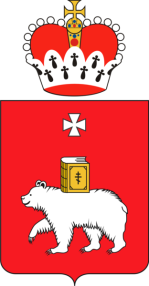 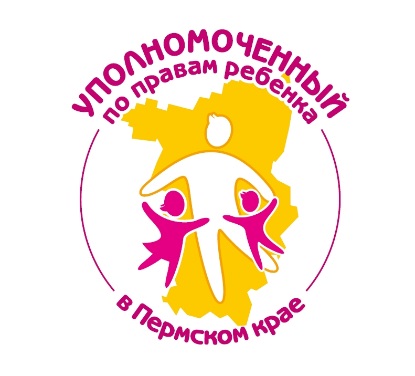 ОПЫТ ПЕРМСКОГО КРАЯ В ВОПРОСАХ ОБЕСПЕЧЕНИЯ БЕЗОПАСНОСТИ В ОБРАЗОВАТЕЛЬНЫХ ОРГАНИЗАЦИЯХ
Денисова Светлана Анатольевна
Уполномоченный по правам ребенка в Пермском крае
24 ноября 2021 года, город Москва
[Speaker Notes: готово]
Обеспечение физической безопасности
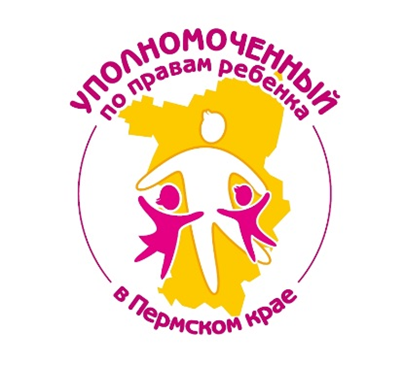 Дошкольные образовательные организации:

312 

98% имеют систему видеонаблюдения;

 100% имеют охрану и пожарную сигнализацию;

 97% имеют «тревожную кнопку».
Общеобразовательные организации:

463  

98% имеют систему видеонаблюдения;

 100% имеют охрану и пожарную сигнализацию;

 95% имеют «тревожную кнопку».
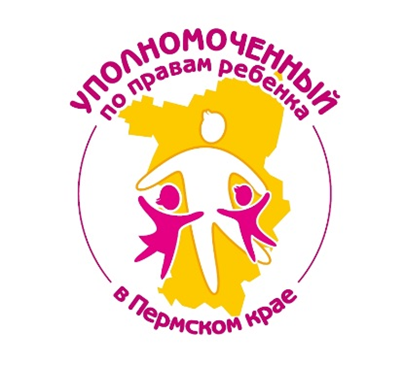 Перечень первоочередных мер:
Внесение изменений в действующий Порядок выявления раннего кризиса детей и семей, постановки на учет в группу риска, в том числе предусматривающих такое основание для постановки на внутришкольный учет несовершеннолетних, участвующих в группах деструктивной направленности в сети «Интернет»;
Мониторинг социальных сетей в текущем режиме по выявлению активного интереса к сайтам деструктивной направленности (создана «Кибердружина»);
Формирование трехуровневой модели оказания комплексной психологической помощи несовершеннолетним и их семей;
Создание единой информационной системы «Траектория» о несовершеннолетних и их семьях, которая позволит собрать воедино всю информацию разных ведомств, выделить проблемы и риски, и сформировать индивидуальную программу коррекции и реабилитации;
Дополнительные меры по формированию родительских компетенций, как на уровне родительского сообщества, так и на уровне консультирования семей в зависимости от выявленных проблем;
Расширение форм дополнительной занятости детей, в том числе, наставничества, создание центров добровольчества и волонтерства для вовлечения несовершеннолетних в различных добровольческие направления, патриотические отряды, социальное волонтерство.
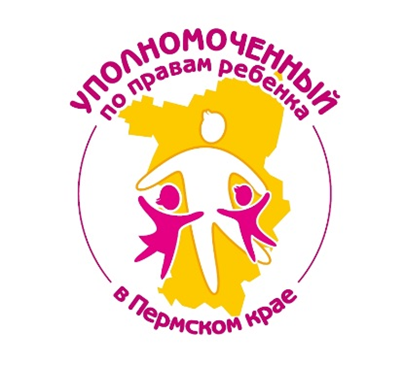 МЕЖВЕДОМСТВЕННАЯ РАБОЧАЯ ГРУППА 
ПО СОБЛЮДЕНИЮ ПРАВ ДЕТЕЙ, 
ПРОФИЛАКТИКЕ БЕЗНАДЗОРНОСТИ 
И ПРАВОНАРУШЕНИЙ НЕСОВЕРШЕННОЛЕТНИХ
Рекомендации Министерству образования Пермского края совместно с ГУ МВД России по Пермскому краю, ГУ МЧС по Пермскому краю:
- разработать план учебных мероприятий в образовательных организациях по отработке навыков  действий в условиях чрезвычайных ситуаций;
- проанализировать организацию психологической помощи обучающимся образовательных организаций общего и среднего профессионального образования края, в том числе своевременного ее оказания детям, пострадавшим от правонарушений, преступлений или подверженным такому риску.
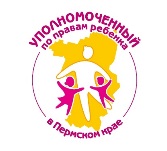 Система психологической помощи несовершеннолетним и семьям с детьми
Психолого-педагогическая диагностика раннего неблагополучия; 
Разработка индивидуальных программ коррекции и реабилитации;
Оказание первичной помощи детям и родителям.
Углубленная диагностика сложных случаев (девиантное поведение, жестокое обращение, конфликты и др.)
В 2020 году оказана помощь 2834 несовершеннолетним, находящимся в острых и кризисных ситуациях
Работа с особо сложными случаями несовершеннолетних и их семей;
Координация деятельности межмуниципальных центров
Проведение обучения и супервизии для педагогов-психологов 1 и 2 уровней.
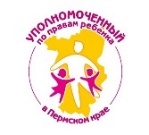 Рекомендации Уполномоченного по правам ребенка в Пермском крае в части обеспечения психологической безопасности на краевом уровне
Проведение информационной кампании, направленной на:
разъяснение родителям принципов проведения психолого-медико-педагогической комиссии, в том числе, конфиденциальность информации;
информирование о возможности обращения на горячую линию Пермского краевого центра психолого-педагогической, медицинской и социальной помощи, детский телефон доверия.

Обучение руководителей образовательных организаций медиативным принципам и технологиям, чтобы в своей деятельности по урегулирования конфликтов они руководствовались принципами примирения и восстановления отношений;

Привлечение не только детских психологов, но и специалистов, ориентированных на работу с преподавательским составом;

Создание краевого Центра кризисной профилактической помощи детям и подросткам, с целью оказания экстренной психологической, психиатрической и психотерапевтической помощи несовершеннолетним, находящимся в состоянии  кризиса (состояния острого горя, суицидальной настроенности, растерянности, состояния семейной и школьной дезадаптации), а также жертвам всех видов насилия и саморазрушающего поведения.
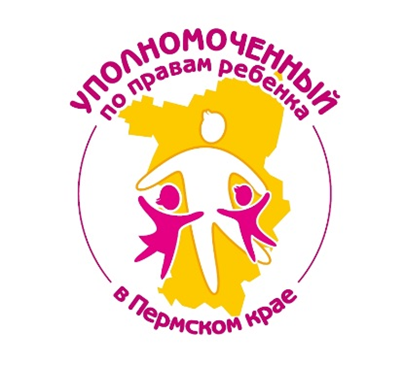 Единая информационная система «Траектория»
Общеобразовательные 
организации
Профессиональные образовательные 
организации
Органы социальной защиты
КДН
Медицинские 
организации
- Несовершеннолетний, в отношении которого выявлен суицидальный риск; 
- Несовершеннолетний, совершивший попытку(и) суицида(ов);
- Несовершеннолетний, испытывающий трудности в общении со сверстниками, часто находящийся в роли жертвы, подвергающийся психологической травле, конфликтующий со сверстниками, педагогами…
Постановлением Правительства Пермского края от 26.11.2018 № 736-п «Об утверждении Порядка по выявлению детского и семейного неблагополучия и организации работы по его коррекции и внесении изменений в Постановление Правительства Пермского края от 28 сентября 2016 года № 846-п «Об утверждении Порядка ведения информационного учета семей и детей группы риска социально опасного положения»
Система воспитательной работы в учреждениях СПО
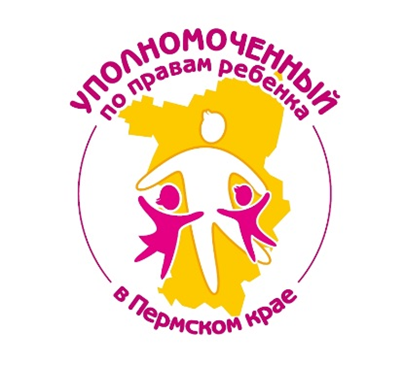 План воспитательной работы
Профилактика правонарушений
Формирование навыков здорового образа жизни
Профилактика употребления ПАВ
Профилактика суицидов
Социальный паспорт группы
Трудная жизненная ситуация
Неблагополучие
ОВЗ
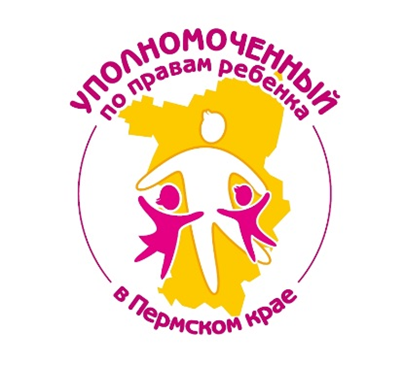 Обеспечение информационной безопасности
Методические рекомендации Министерства образования и науки Пермского края для родителей и педагогов  по эффективному реагированию на факты деструктивного поведения несовершеннолетних.
Системы с функцией контент-фильтрации установлены в 100% школ региона, имеющих доступ к сети «Интернет».
Мониторинг социальных сетей классными руководителями.
РОО «Центр развития активности и формирования социальной безопасности «ПравДА вместе»
консультация у киберконсультанта;
запрос кибер-характеристики личного аккаунта несовершеннолетнего в социальных сетях.
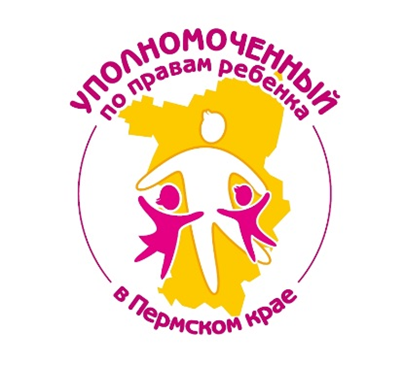 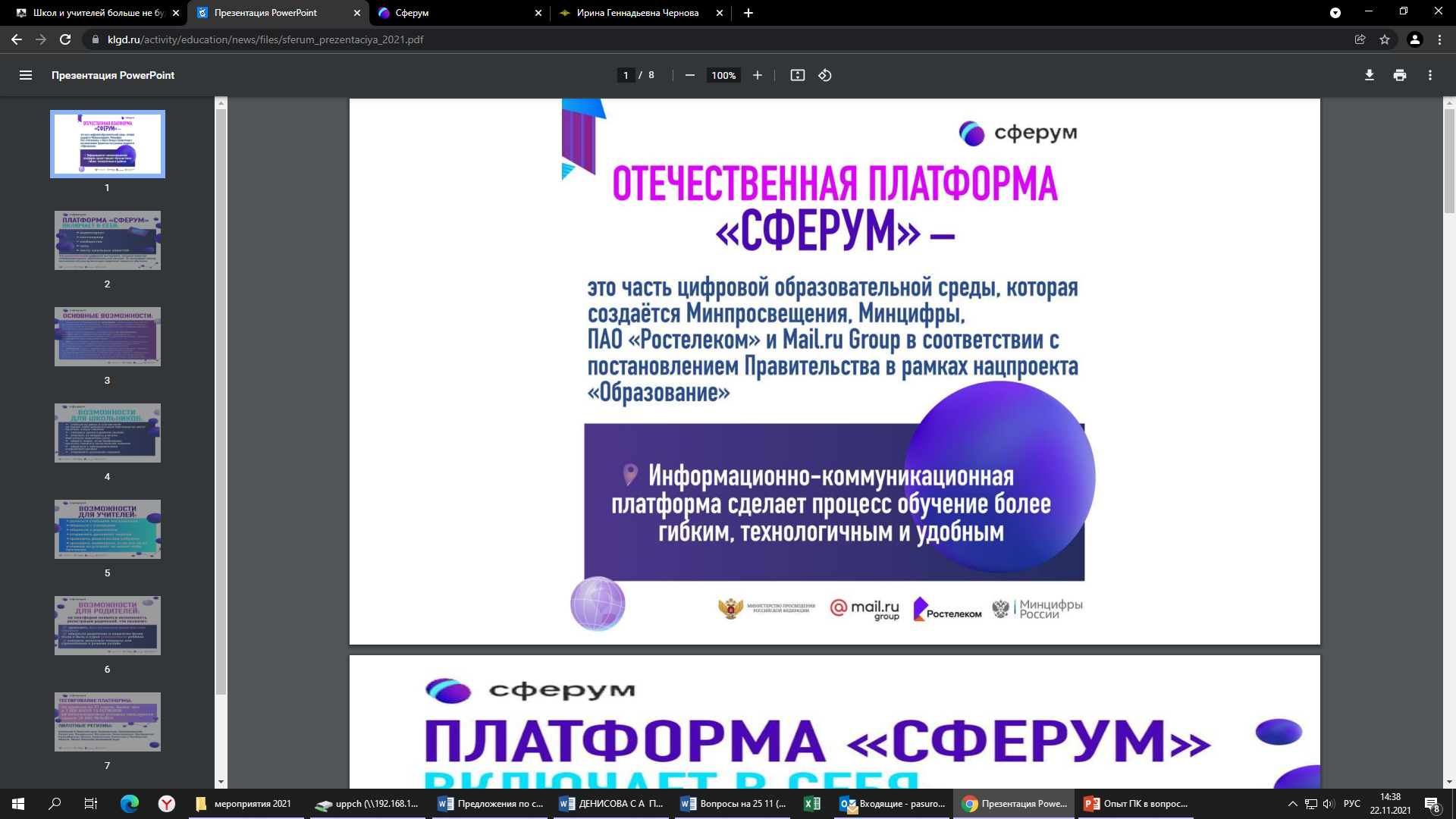 При внедрении платформа оценивалась как безопасная и была рекомендована 
к использованию в
 школах
15 регионов – тестовые площадки, 
в том числе 
Пермский край
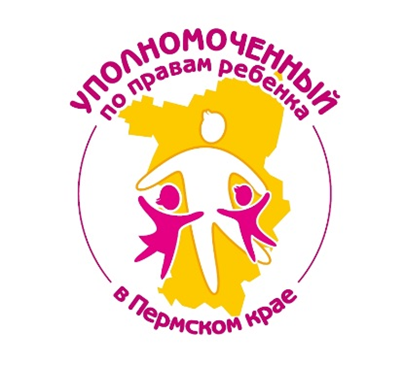 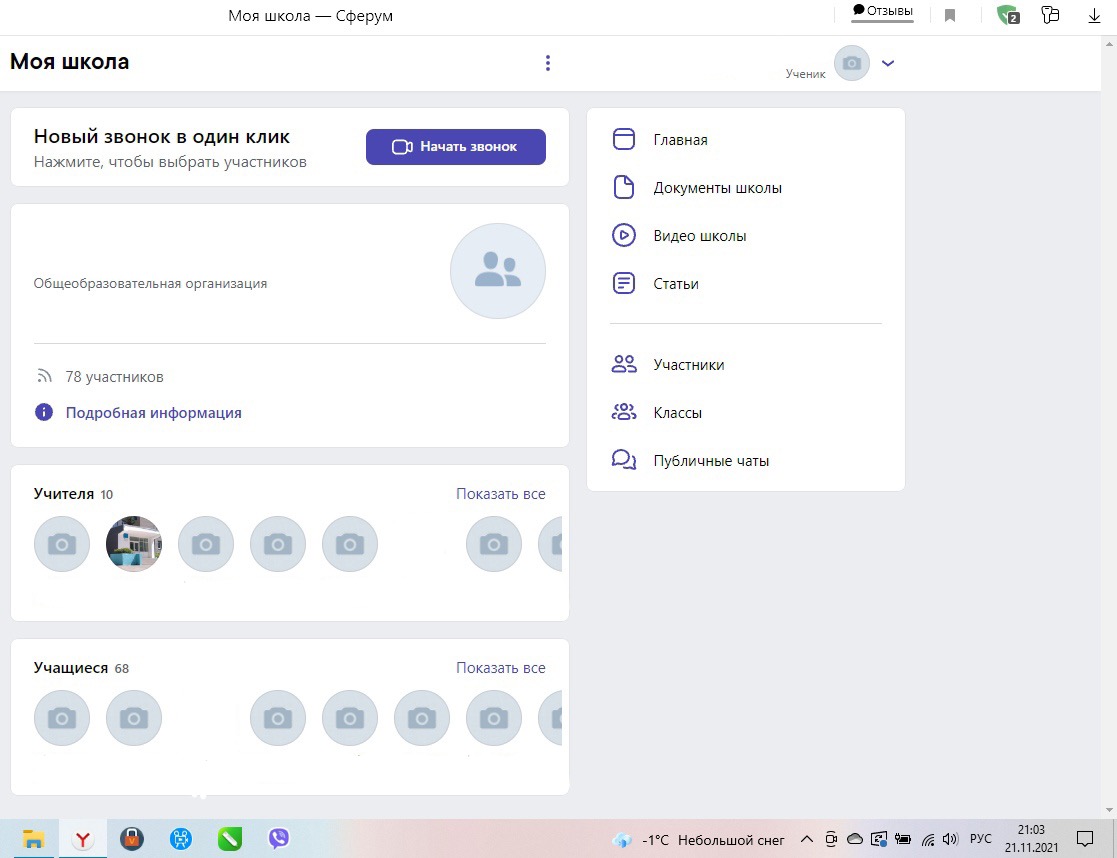 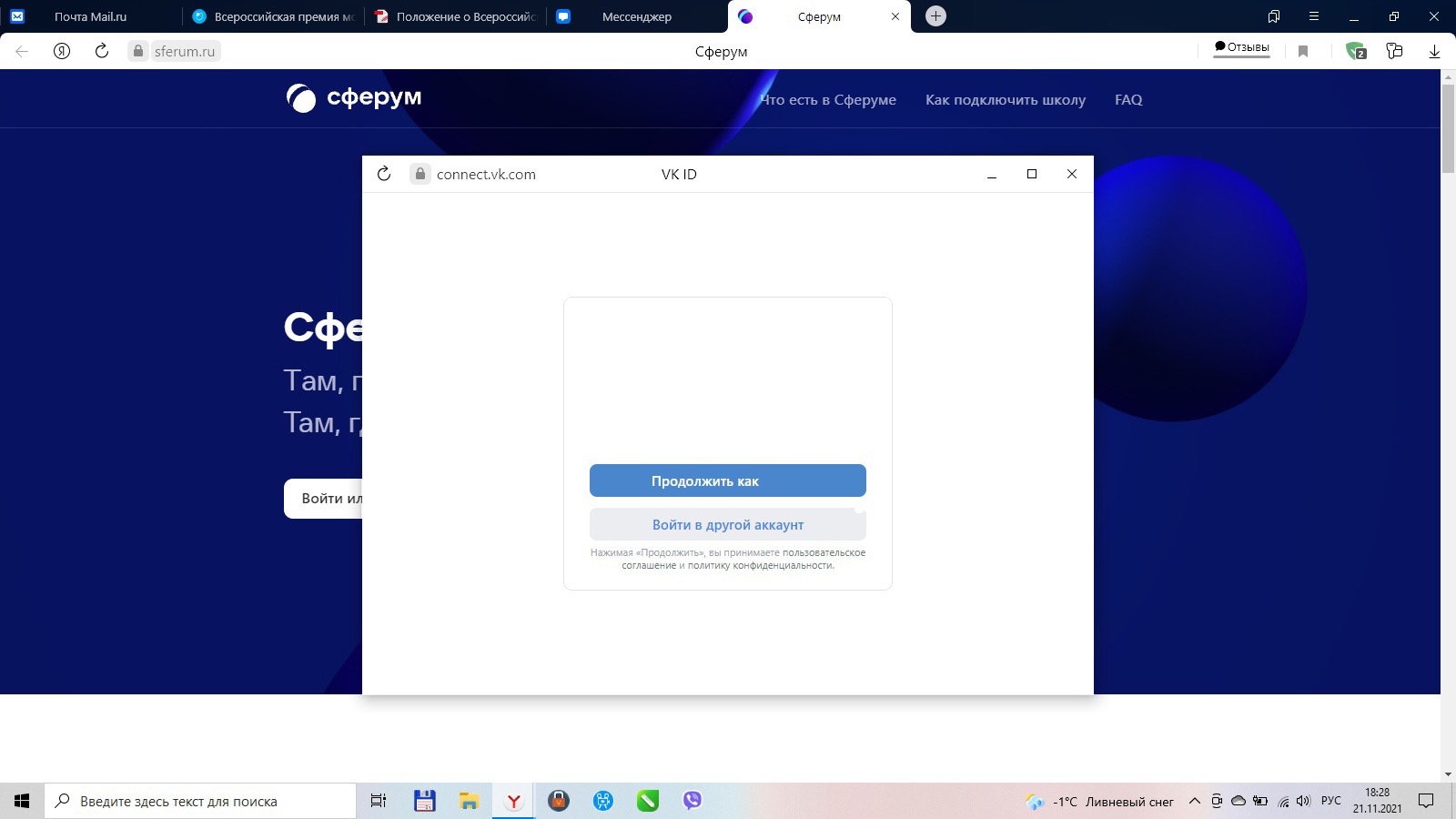 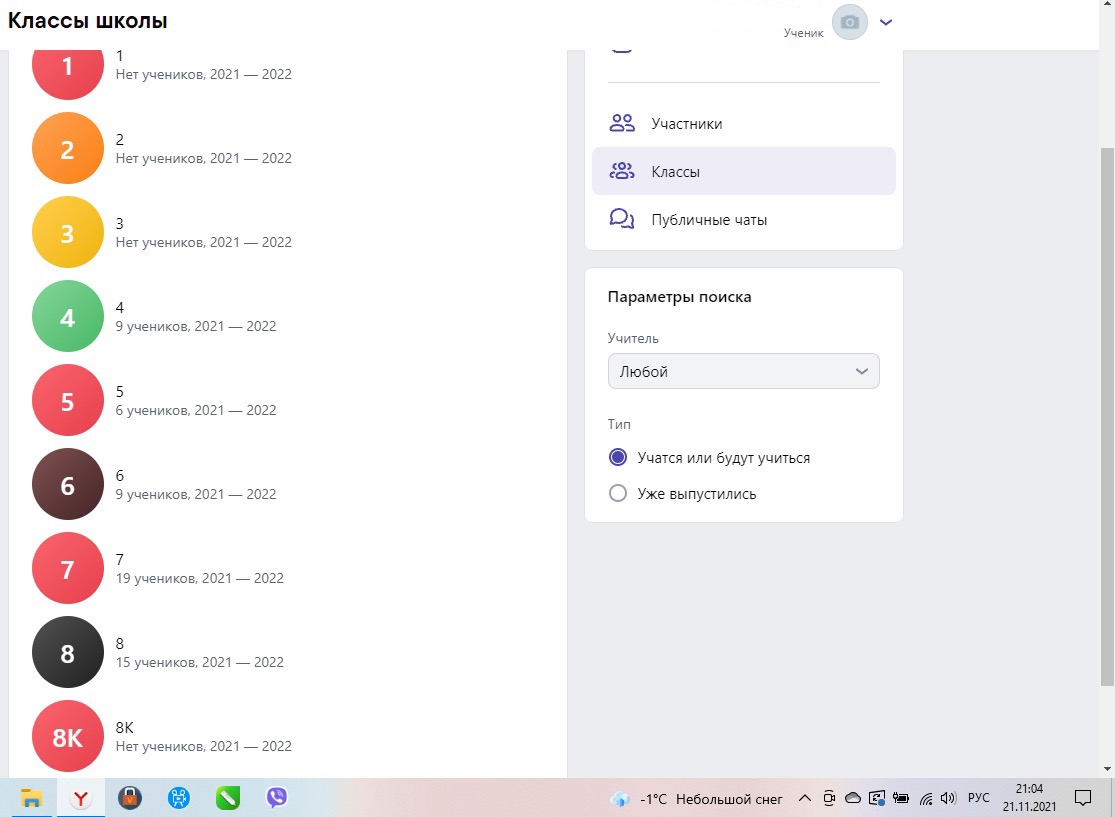 Шаг 1. Регистрация
Шаг 2. Получение доступа к информации
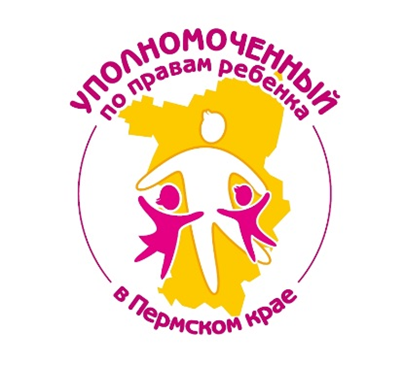 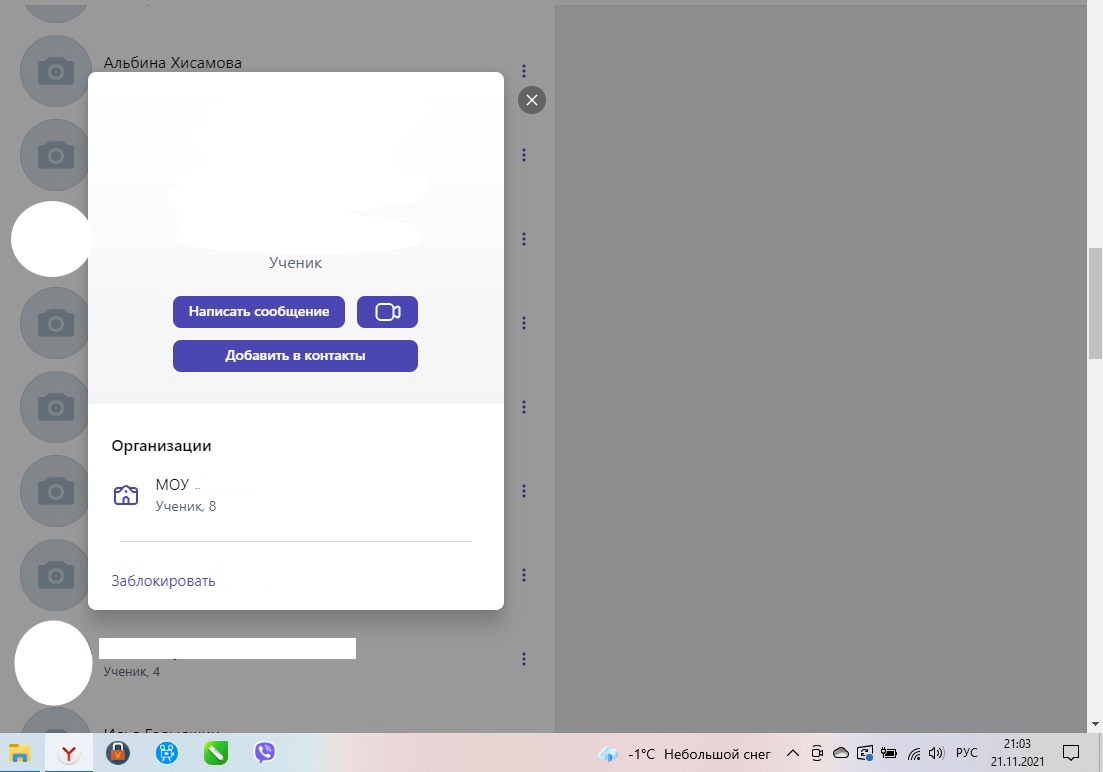 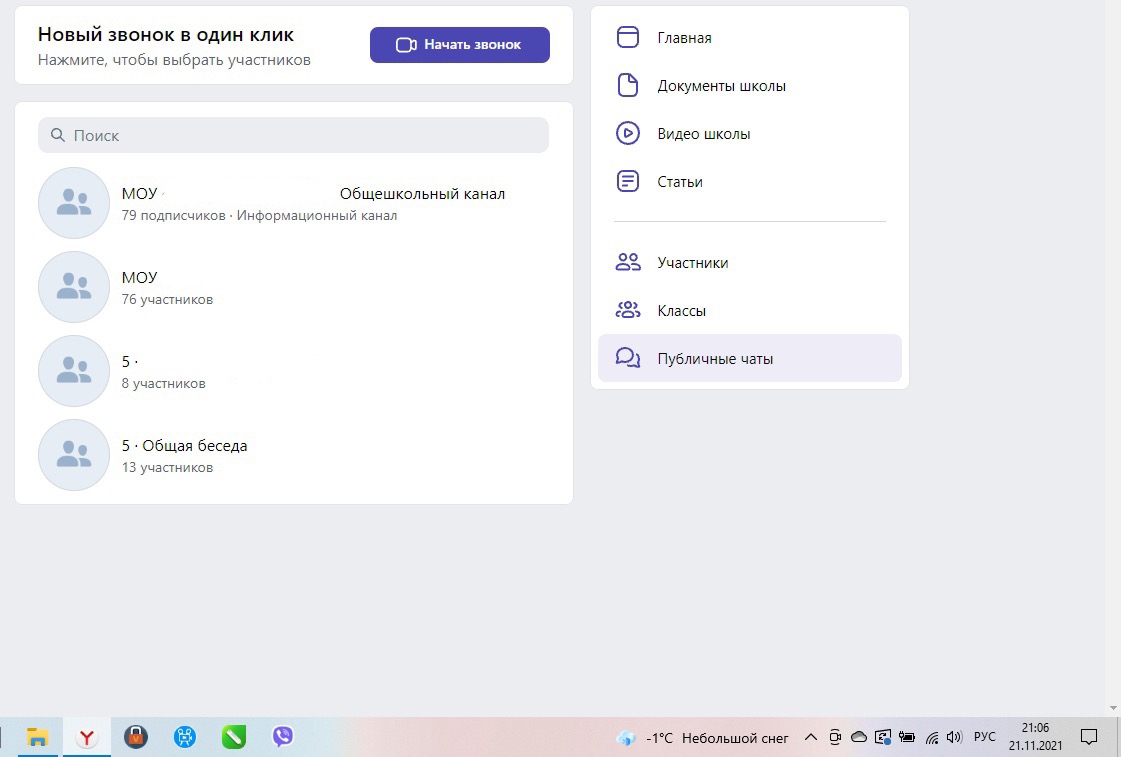 Шаг 3. Контакт
Предложения Уполномоченного по правам ребенка в Пермском крае
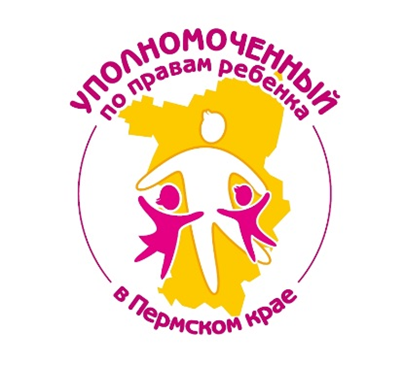 Федеральной службе по надзору в сфере связи, информационных технологий и массовых коммуникаций совместно с органами прокуратуры подготовить официальное заключение о безопасности использования информационно-коммуникационной образовательной системы «Сферум»;
Федеральной службе по надзору в сфере связи, информационных технологий и массовых коммуникаций совместно с профильными министерствами с привлечением специалистов в области кибер – безопасности перед внедрением системы в деятельность образовательных учреждений проводить оценку рисков использования данной системы, особенно с точки зрения обеспечения информационной безопасности несовершеннолетних детей;
Внесение изменений в законодательство и ведомственные нормативные акты, касающиеся обмена закрытой информации в отношении несовершеннолетнего между отдельными субъектами профилактики, участвующими в реабилитации ребенка (дети, страдающие психическими отклонениями, пострадавшие от насилия, совершавшие суицидальные попытки, дети, страдающие алкоголизмом, наркоманий).
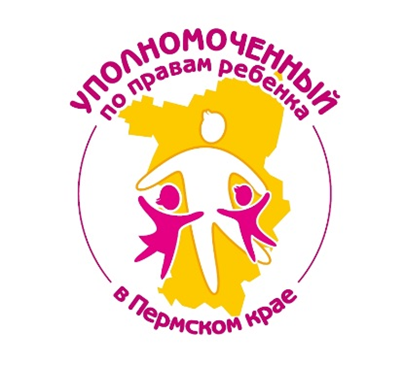 Спасибо за внимание!
Эл. почта: sandenisova@uppc.permkrai.ru
Сайт: www.perm-deti.ru
Тел. 8 (342) 217-76-70